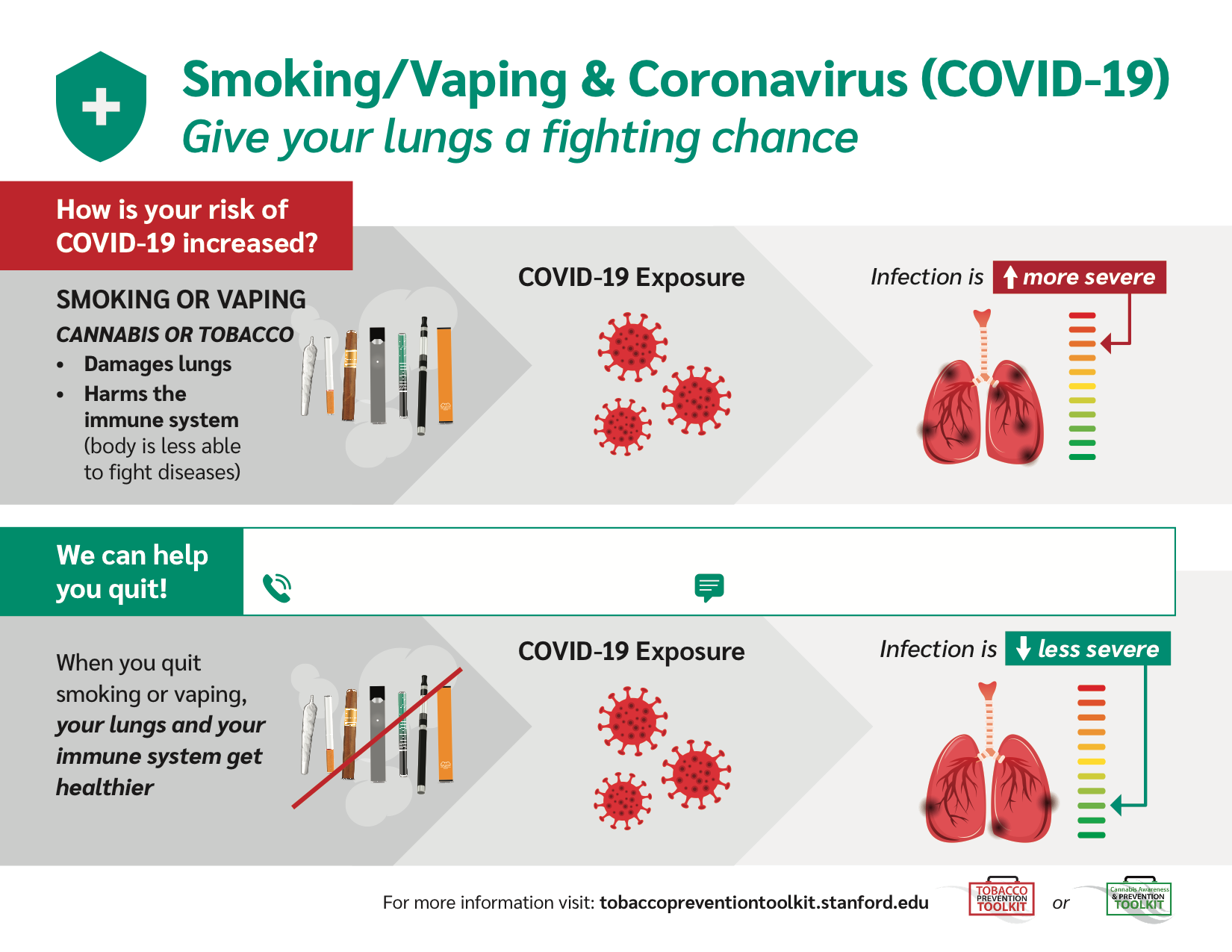 [Enter Quitline Name]
[Enter Quitline Text Information]
[Enter Quitline Phone Information]
[Speaker Notes: PLEASE READ: we ask that you give us credit/follow the Terms of Use by preserving the Toolkit logos or URL on this slide. If you are making modifications that you think would be relevant to others, please let us know as we are always open to feedback. Contact us.]